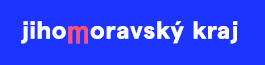 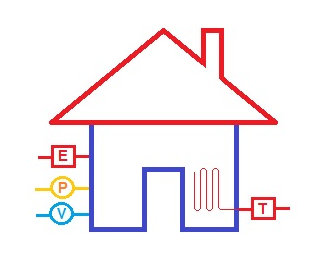 SYSTÉM managementu hospodaření s energií (EnMS)  JMK
Vzdělávání pověřených pracovníků příspěvkových organizací JMK   Energetický management a možnosti úspory energií
2022
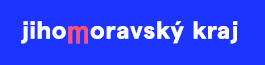 Energetický management a možnosti úspory energií
2
Obsah:
Systém managementu hospodaření s energií
Energetická databáze
Doporučení šetření s energií
1) Systém managementu hospodaření s energií
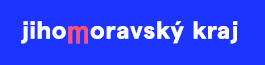 3
Proč cíleně šetřit s energií Jihomoravském kraji?

- Celkem má kraj 241 příspěvkových organizací
- Celkové roční náklady na energie v JMK před
    „energetickou krizí“ v roce 2021cca:

           400 000 000,- Kč

Kolik budou stát energie v roce 2023 ?
3x, 4x, 5x…. více ?
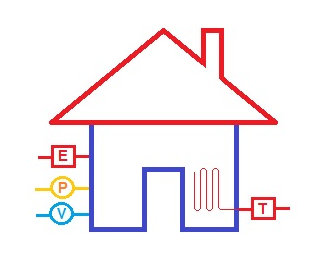 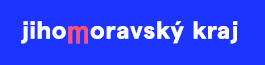 Systém managementu hospodaření s energií
4
Odpovědnosti představitele vedení EnMS v příspěvkové organizaci JMK: 

zapisování dat do informačního systému RED 
    (v testování nový software – provoz 2023) a průběžné ověřování jejich správnosti
dodržování měřicího plánu
připravuje každý rok, návrh na příležitostí pro snížení energetické náročnosti
zajištění souladu s právními a dalšími požadavky v oblasti hospodaření s energií
vzdělávání pracovníků organizace v problematice EnMS 
šíření vědomí závažnosti efektivního hospodaření s energiemi v rámci příspěvkové organizace
sledování nápravných opatření a kontrolu jejich účinnosti
dodržování zásad hospodaření s energií v objektech a pravidel pro nákup energetických služeb, produktů, vybavení a energie
konzultace s energetickým manažerem kraje při realizaci investičních akcí a realizaci akcí z provozních prostředků, které se týkají energetické náročnosti
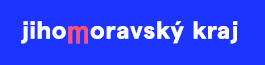 Systém managementu hospodaření s energií
5
Základní nástroje a dokumenty, kterými se energetický managemet JMK řídi:

1.) ČSN EN ISO 50001:
     (V roce 2018 Proběhla certifikace energetického managementu JMK, 
     dle ČSN EN ISO 50001 a recertifikace v roce 2021)

2.) Zák. 406/2000 Sb., o hospodaření energií

3.) 77/INA-VOK Příručka systému managementu hospodaření s energií 
     (Příručka je platná pro všechny příspěvkové organizace JMK.)

4.) Energetická databáze RED
     (Slouží ke sledování a zapisovaní spotřeb energií, evidenci o energetických zařízeních,
     a dalších údajů týkajících se budov jednotlivých příspěvkových organizacích.
Systém managementu hospodaření s energií
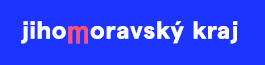 6
ENERGETICKÁ POLITIKA
Neustálé
zlepšování
Dle ČSN EN ISO 50001/2019:
ENERGETICKÉPLÁNOVÁNÍ
PŘEZKOUMÁNÍ SYSTÉMU MANAGEMENTU
ZAVÁDĚNÍ
A PROVOZ
MONITOROVÁNÍ,
MĚŘENÍ A ANALÝZA
KONTROLA
AUDITY (INTERNÍ,
KONTROLNÍ…)
NESHODY,  NÁPRAVNÁ 
A PREVENTIVNÍ OPATŘENÍ
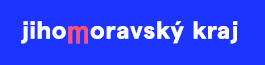 Systém managementu hospodaření s energií
7
Jak postupovat:
Identifikovat významné oblastí spotřeby energie v organizaci

Identifikovat příležitostí pro snižování energetické náročnosti

Stanovit cíle k ušetření konkrétního množství energie

Vytvořit a odsouhlasit akční plán, zavádění opatření
    vedoucí k dosažení stanovených cílů
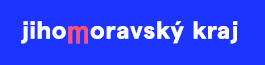 Systém managementu hospodaření s energií
8
Způsoby snižování energetické náročnosti zaváděním:
Beznákladová opatření
   
Nízkonákladová opatření

Vysokonákladová opatření
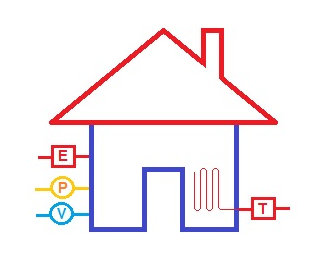 Systém managementu hospodaření s energií
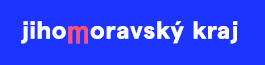 9
Beznákladová opatření:

organizační
volba optimálního režimu topení, větrání a regulace
organizací a informováním o jednotném přístupu k hospodaření s energií všech pracovníků příspěvkové organizace
Technicko – obchodní podmínky smluv
volba optimálního tarifu EE, volba typu sazby u tepelné energie
optimalizace velikosti jističů
kontrola faktur
provozní optimalizace
dodržování teploty vytápěných a chlazených prostor
nastavení topné křivky
seřízení  regulace
noční útlumy
Systém managementu hospodaření s energií
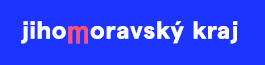 10
Nízkonákladová opatření


zregulování otopných soustav, instalace TRV
frekvenční měniče oběhových čerpadel
instalace venkovních žaluzií
výměna osvětlení (za LED)
spínací hodiny, světelná a pohybová čidla
…atd.
Systém managementu hospodaření s energií
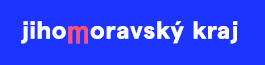 11
Vysokonákladová opatření 

zlepšení tepelně technických vlastností obálky budovy
- zateplení obvodového pláště
- výměna výplní (okna, dveře)
- zateplení střechy
rekuperace vzduchotechniky, větrání s rekuperací
rekonstrukce (výměna) zdroje tepla, využití alternativních zdrojů, např.: tepelná čerpadla, fotovoltaika, solární panely na ohřev vody…atd.
rekonstrukce (výměna) rozvodů a tepelných zdrojů
Využití alternativních zdrojů energie (např.: tepelná čerpadla, FVE…)
…atd.
Systém managementu hospodaření s energií
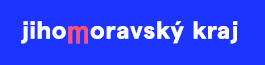 12
Doporučení:  

Řídit se příručkou:  
    77/INA-VOK Příručka systému managementu hospodaření s energií 

Mít průběžně aktualizované měsíční záznamy spotřeb energií a vody v RED,
    umět základní ovládání energetické databáze RED 

Být připraveni na energetické audity (interní/externí)
   Potřebné najdete:	https://energie.kr-jihomoravsky.cz
   			Vzdělávání EnMS
2) Energetická databáze
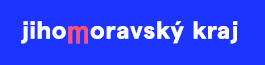 13
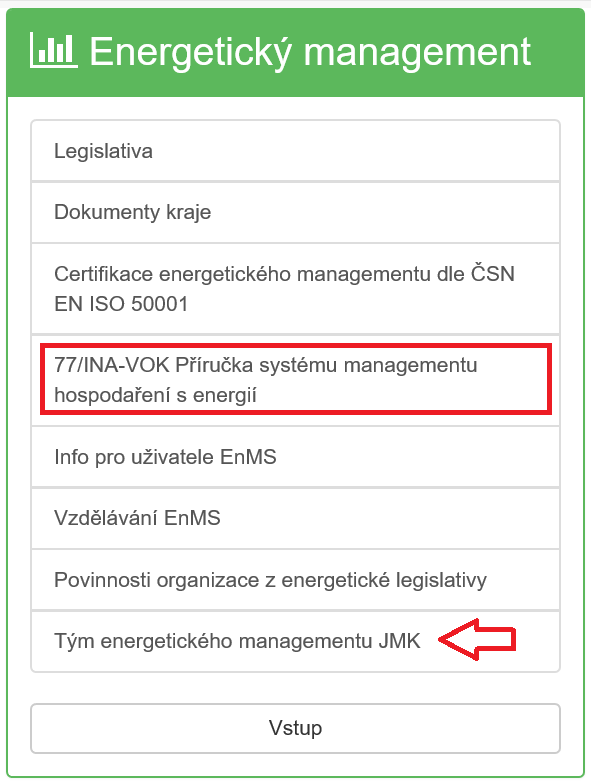 Základní plocha databáze RED
 
Po přihlášení uživatele se zobrazí tato plocha, která na každém řádku
poskytuje řadu důležitých 
a potřebných informací,
které potřebuje znát, jak ředitel, 
tak i pověřený pracovník  EnMS,
každé příspěvkové organizace.
Energetická databáze
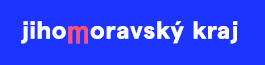 14
Povinnosti pověřeného pracovníka za  EnMS  v příspěvkové organizaci
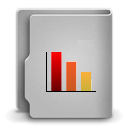 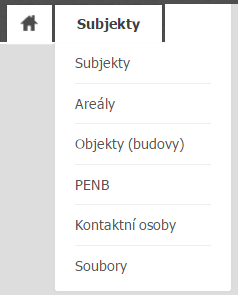 Udržuje v energetické databázi JMK (RED):
stále aktuální informace o příspěvkové organizaci (osobách, budovách, odběrných místech…)
Provádí nebo zajišťuje vlastní odečty energií a vody
Zapisuje data o spotřebě jednotlivých energií a vody 
Zapisuje získaná energetická data objektů (PENB)
Zapisuje fakturační údaje a změny odběrných míst
Zapisuje spotřeby médií do „Měřícího plánu“
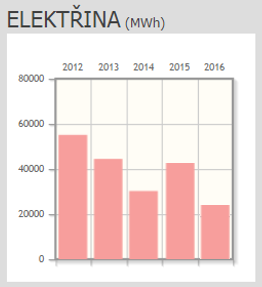 3) Doporučení šetření s energií
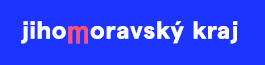 15
Osvětlení:
vypínání osvětlení v nevyužívaných prostorách
nastavení čidel pohybu na chodbách, toaletách
vypínání venkovního osvětlení (nastavení soumrakových čidel, světelných poutačů atd.)
zhasínání v hygienických prostorech
vypínání osvětlení při dostatku slunečního světla
umožnění volného vstupu slunečního světla

Klimatizace:
zamezení neřízeného větrání
předchlazování prostor v noci
nastavení útlumů v době mimo využívání prostor
nastavení teploty (max. o 5 °C nižší teplota, než je venkovní teplota)
3) Doporučení šetření s energií
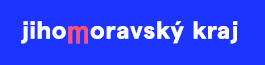 16
Vytápění:
zavírání dveří vytápěných místností a vstupních dveří do budov 
zamezení nadměrnému větrání okny a dveřmi
nepřetápět prostory-udržovat teplotu v daných prostorech na přiměřené úrovni 
    (zvýšení teploty v prostorech o 1 °C znamená zvýšení nákladů na vytápění o cca 6 %)
nastavit teplotu vytápění blíže k prahovým minimálním hodnotám, nastavení nižších teplot
na pracovištích v budovách úřadu JMK a organizací spravovaných JMK dle návrhu vyhlášky
zamezení mechanického zastínění výustí systému teplovzdušného vytápění a klimatizace
dodržovat a provádět útlum vytápění v nočních hodinách a zejména v době nepřítomnosti
     uživatelů
nevyužívat v žádném případě doplňkové způsoby vytápění a klimatizace 
    (přímotopy, ventilátory, klimatizace s možností přitápění aj.)
3) Doporučení šetření s energií
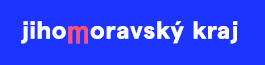 17
Vytápění (pokračování):
topná tělesa musí být vždy volná, nezakrytá (vysoká spotřeba)
pokud je to technicky možné a je-li doba, po kterou nejsou místnosti využívány delší, než 48 hod., 
je třeba vytápět místnosti na tzv. „nezámrznou teplotu“, což je teplota 6 až 8 °C, 
   snížení spotřeby v takových místnostech představuje dle okolní teploty úsporu až 75 % energie

Větrání:
efektivní způsob nárazového větrání, kdy během větrání je vhodné provést útlum vytápění pomocí
termostatických hlavic, částečně pootevřené okno je nesprávným způsobem větrání, 
větrat je potřeba krátce, intenzivně a v závislosti na ročním období, resp. venkovní teplotě, 
v zimě zpravidla dvakrát denně po dobu 5 minut každou místnost-čím je chladněji, 
tím je kratší doba větrání, protože výměna vzduchu proběhne rychleji
vychladit objekt v noci, pokud je to možné
zamezení neřízeného větrání
3) Doporučení šetření s energií
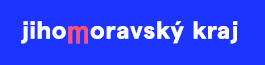 18
Kuchyně:
provoz vzduchotechnického zařízení (digestoře) jen při vaření
odpojování výkonově náročnějších spotřebičů v době špiček spotřeby 
(jmenovitá proudová hodnota jističe, roční  rezervovaná výkonová kapacita)
případné využívání vysokého/nízkého tarifu v dodávkách elektrické energie 
(nízký tarif 20 h. – 08 h.)
dostatečné využívání kapacity zařízení
ekonomické užívání vody, např. při mytí atd.
provoz myčky v době mimo výkonového zatížení v odběrném místě (20 h. – 08 h.)
správná volba velikosti zařízení pro vaření
užívání zařízení podle doporučení návodu výrobce
snížení teploty nebo vypnutí zařízení při přestávkách během dne
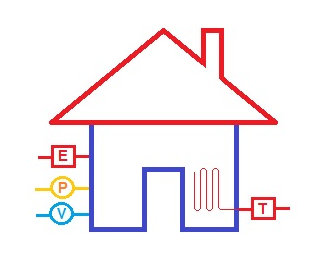 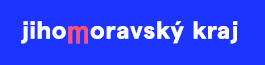 19
DĚKUJEME  ZA POZORNOST

TÝM ENERGETICKÉHO MANAGEMENTU JMK